Accept the Modality Gap: An Exploration in the Hyperbolic Space
Thalaiyasingam Ajanthan
June 2024
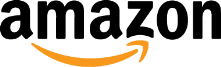 Collaborators
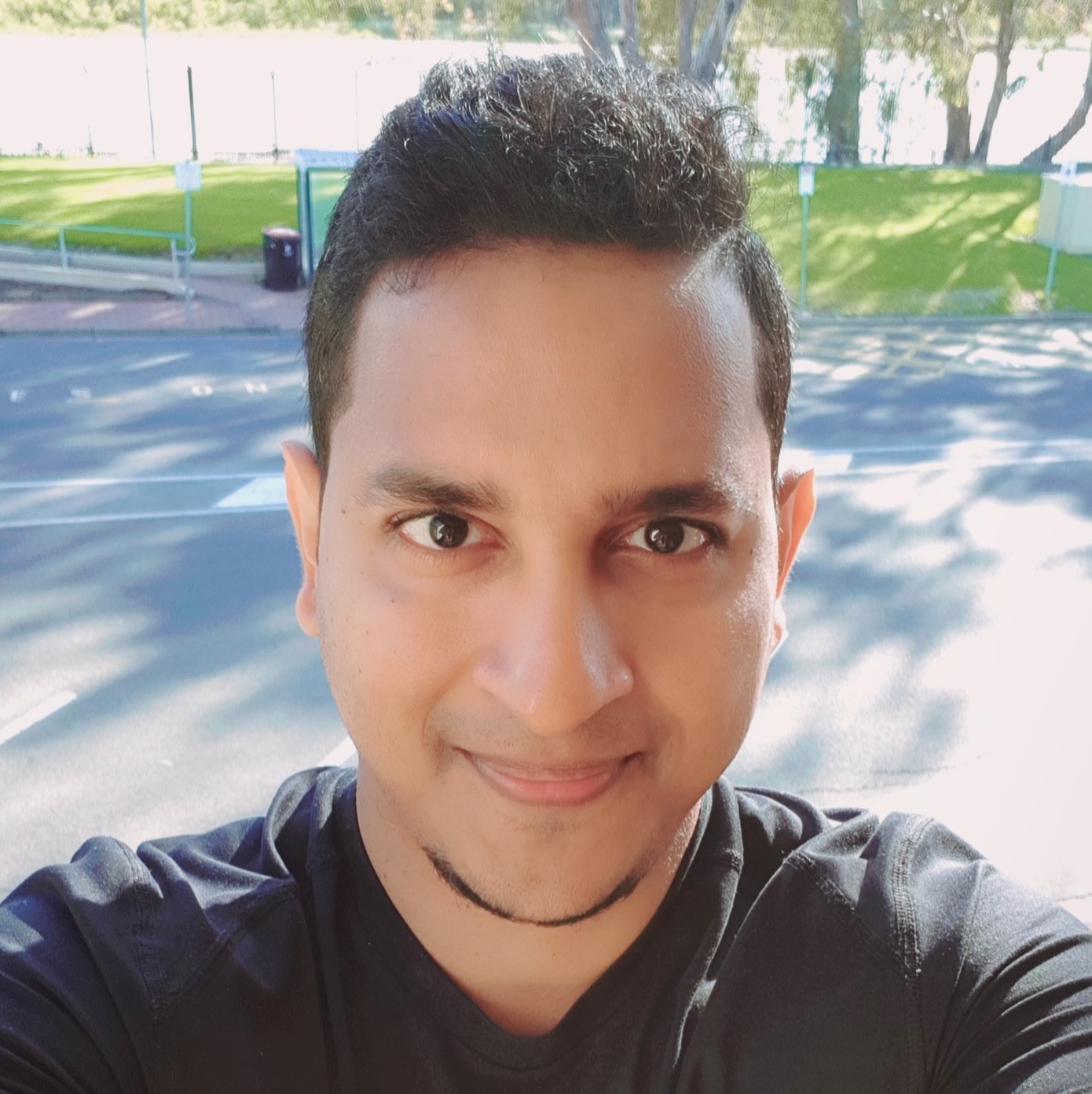 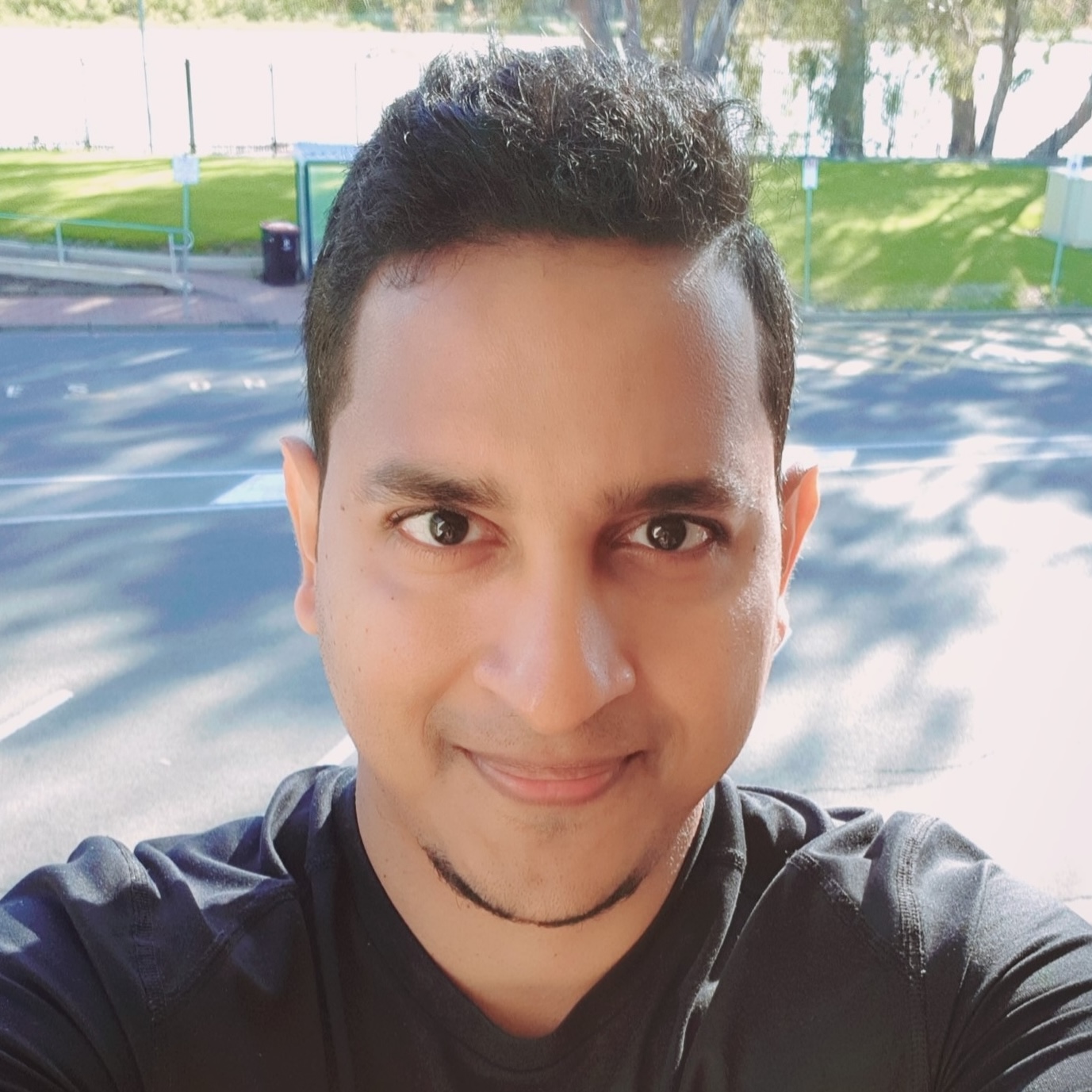 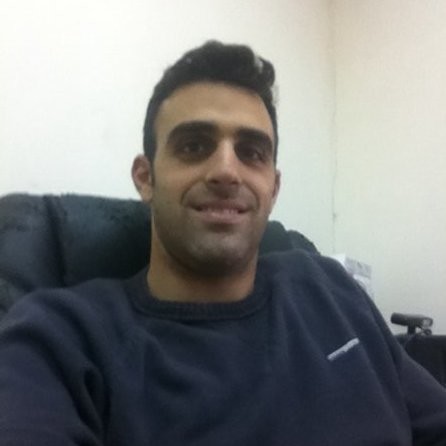 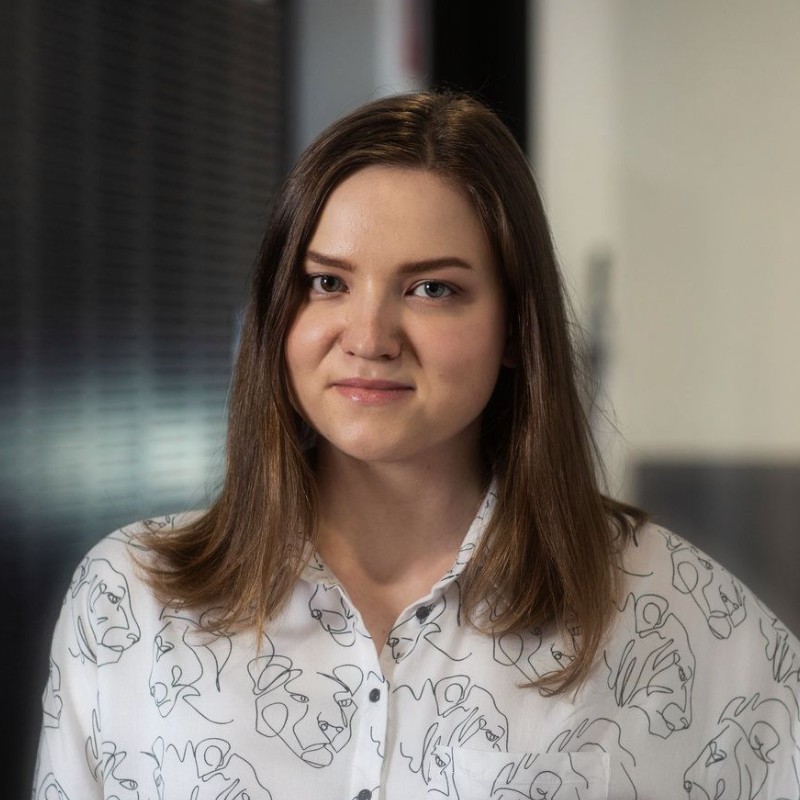 Sameera Ramasinghe
Violetta Shevchenko
Gil Avraham
Thalaiyasingam Ajanthan
2
Motivation
Representation Learning
Learn a structured latent space that is suitable for downstream tasks
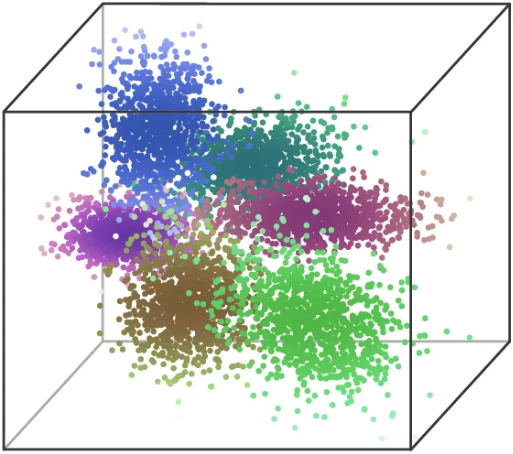 Classification
Segmentation
Retrieval
Question Answering
…
Raw Data
4
Structure in the Latent Space
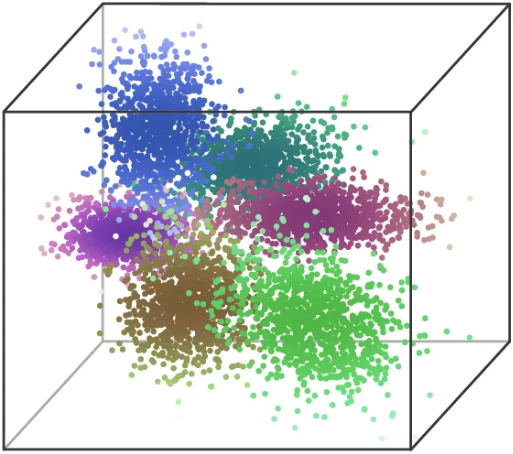 Desired properties
Semantically similar embeddings to be clustered together
Linear separability
Hierarchy preservation
…
Major factors that determine the latent structure
Latent space geometry (E.g., Euclidean, Spherical, Hyperbolic)
Loss function (E.g., Contrastive loss, metric-learning losses)
Data
5
Structure in the Latent Space
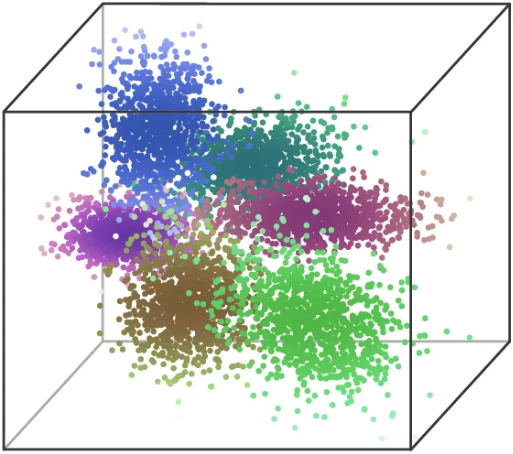 Usual learning paradigm
Spatial proximity based contrastive loss on the Hypersphere or the Euclidean space
Pulls matching datapoints closer while pushes non-matching ones apart
Problems
Euclidean space or Hypersphere is not ideal to encode hierarchical structures 
Spatial proximity-based loss may disrupt hierarchies
6
Why Hierarchy?
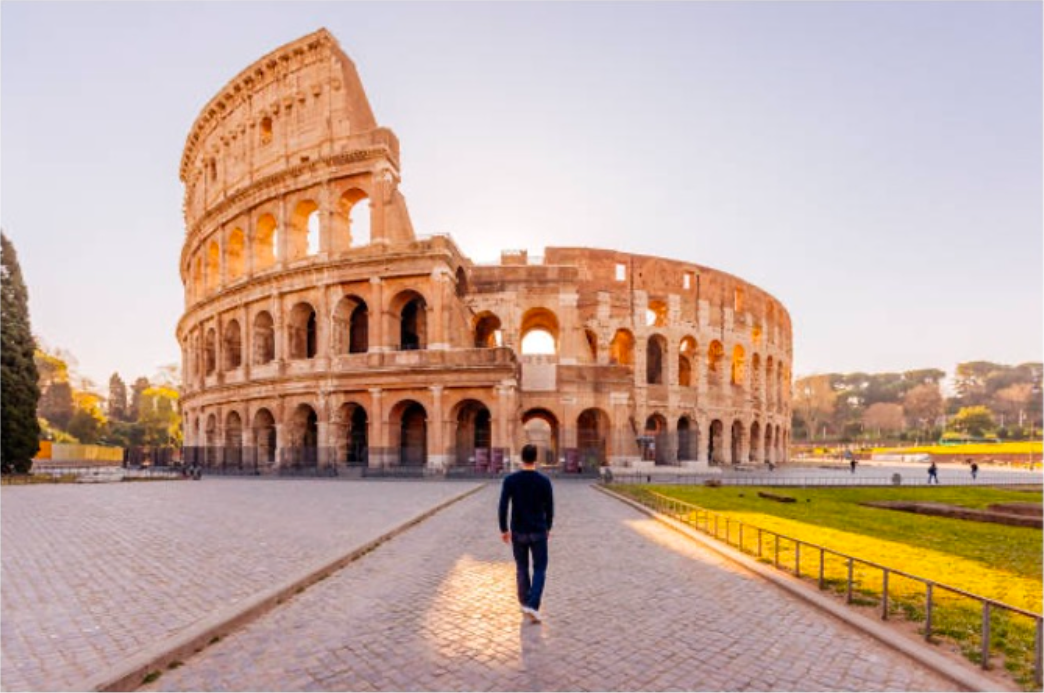 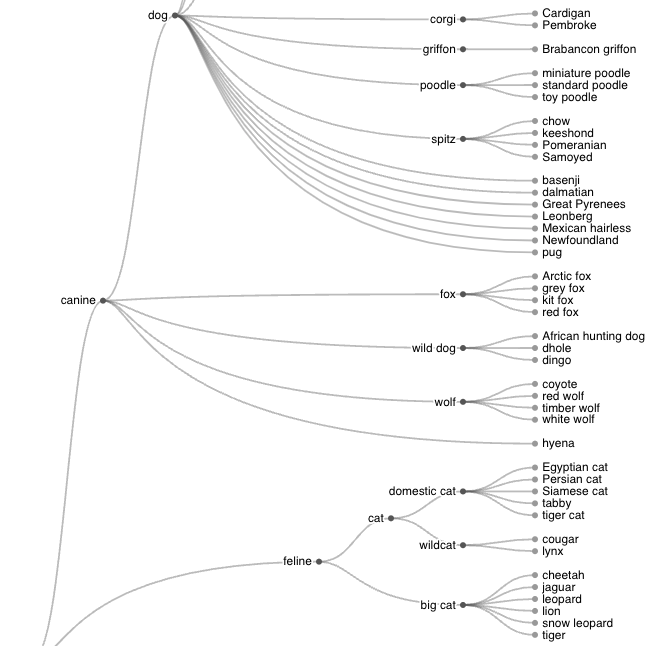 Real world is full of hierarchies
E.g., Hierarchy of species
A photo of colosseum.
Cross-modal hierarchy is crucial in multi-modal settings
E.g., Text is more generic than images
A photo of colosseum taken in the evening.
A photo of colosseum with a man in front.
A colosseum image with a person in a black cloth taken during sunset.
A solitary figure walks towards the grandeur of the Colosseum, a testament to ancient Rome's architectural prowess, under the soft glow of a setting sun.
7
CLIP Recap
Positive image and text pairs are clustered together while negatives are pushed apart

Similarity is measured using spatial proximity
CLIP representations still show misalignment – modality gap
8
https://github.com/openai/CLIP
Modality Gap
We argue modality gap is rooted in intrinsic differences between the modalities
E.g., Text is more generic than images
Spatial proximity-based alignment disrupts unimodal hierarchies
https://github.com/Weixin-Liang/Modality-Gap
https://openreview.net/pdf?id=KZut5N7waZ-
9
Background
Hyperbolic Space
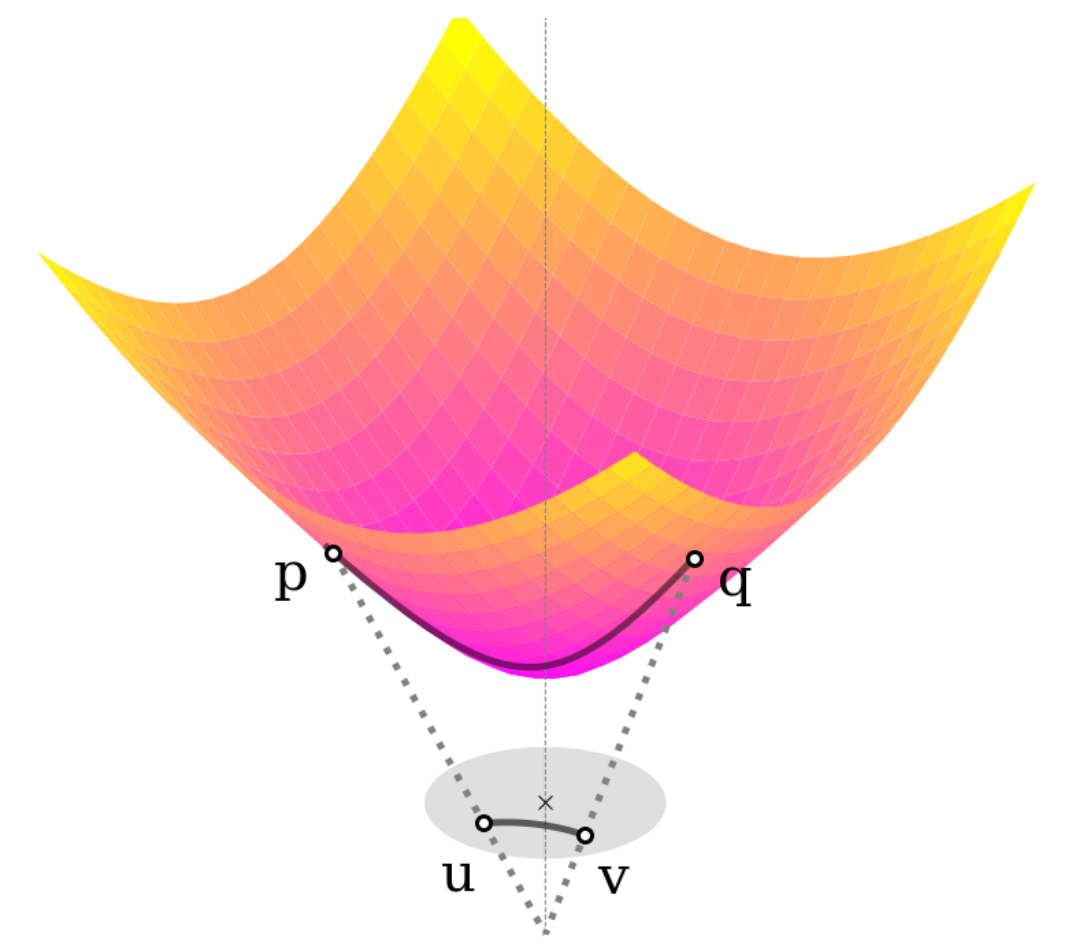 A Riemannian manifold with constant negative curvature
Exponential volume growth towards the boundary
Suitable for embedding hierarchical structures
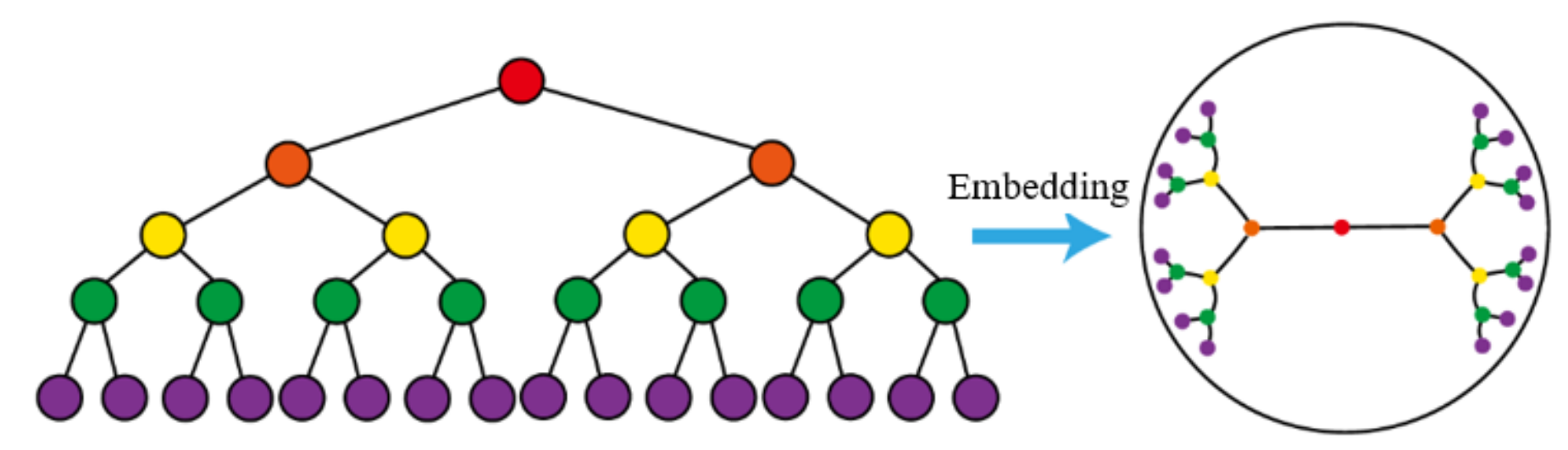 11
https://proceedings.mlr.press/v80/nickel18a/nickel18a.pdf
Hyperbolic Space
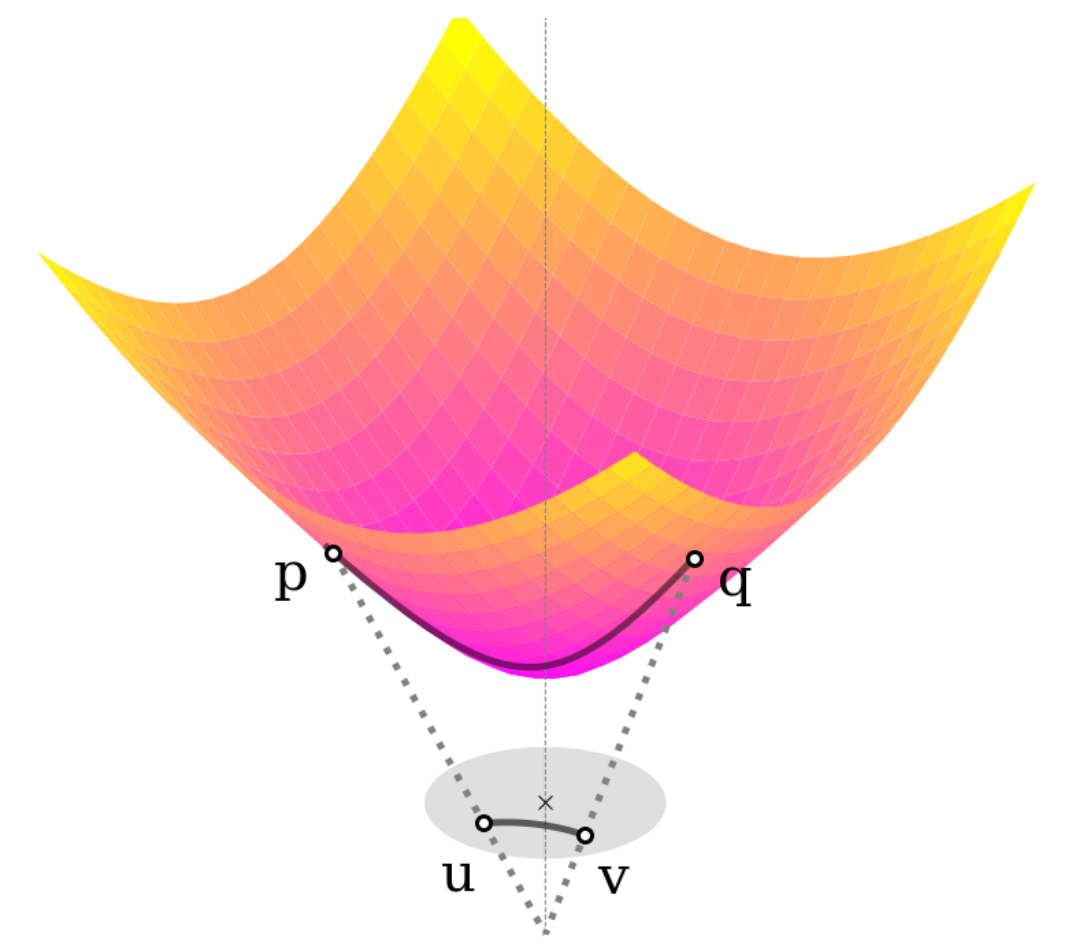 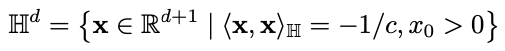 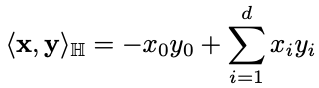 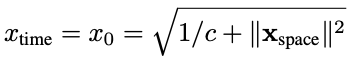 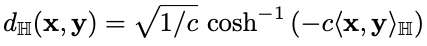 12
https://proceedings.mlr.press/v80/nickel18a/nickel18a.pdf
Existing Works on Hyperbolic Representations
13
MERU: Hyperbolic Image-Text Representations
Adapting CLIP to the hyperbolic space
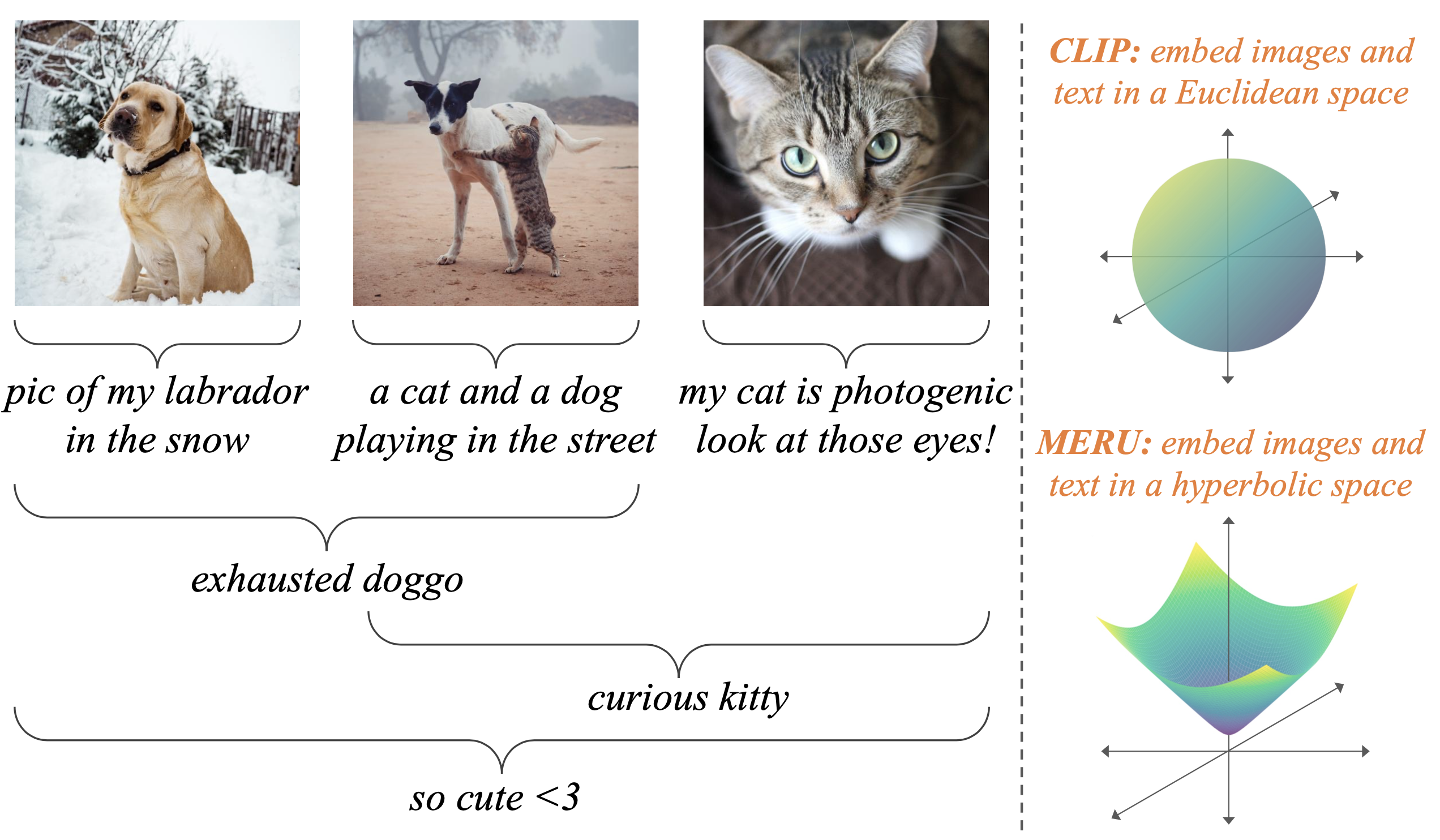 14
https://github.com/facebookresearch/meru
MERU: Contrastive Loss
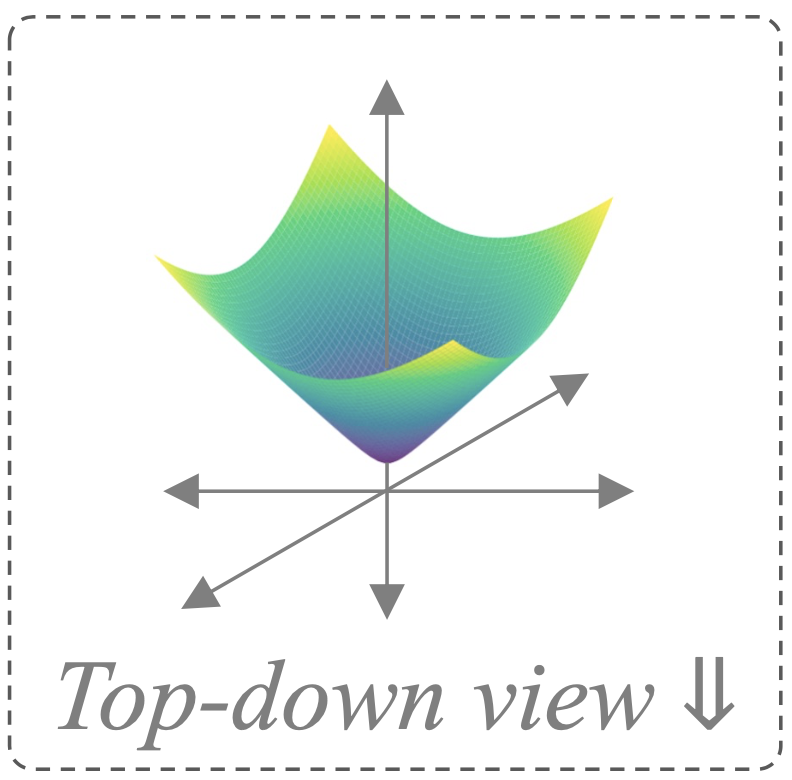 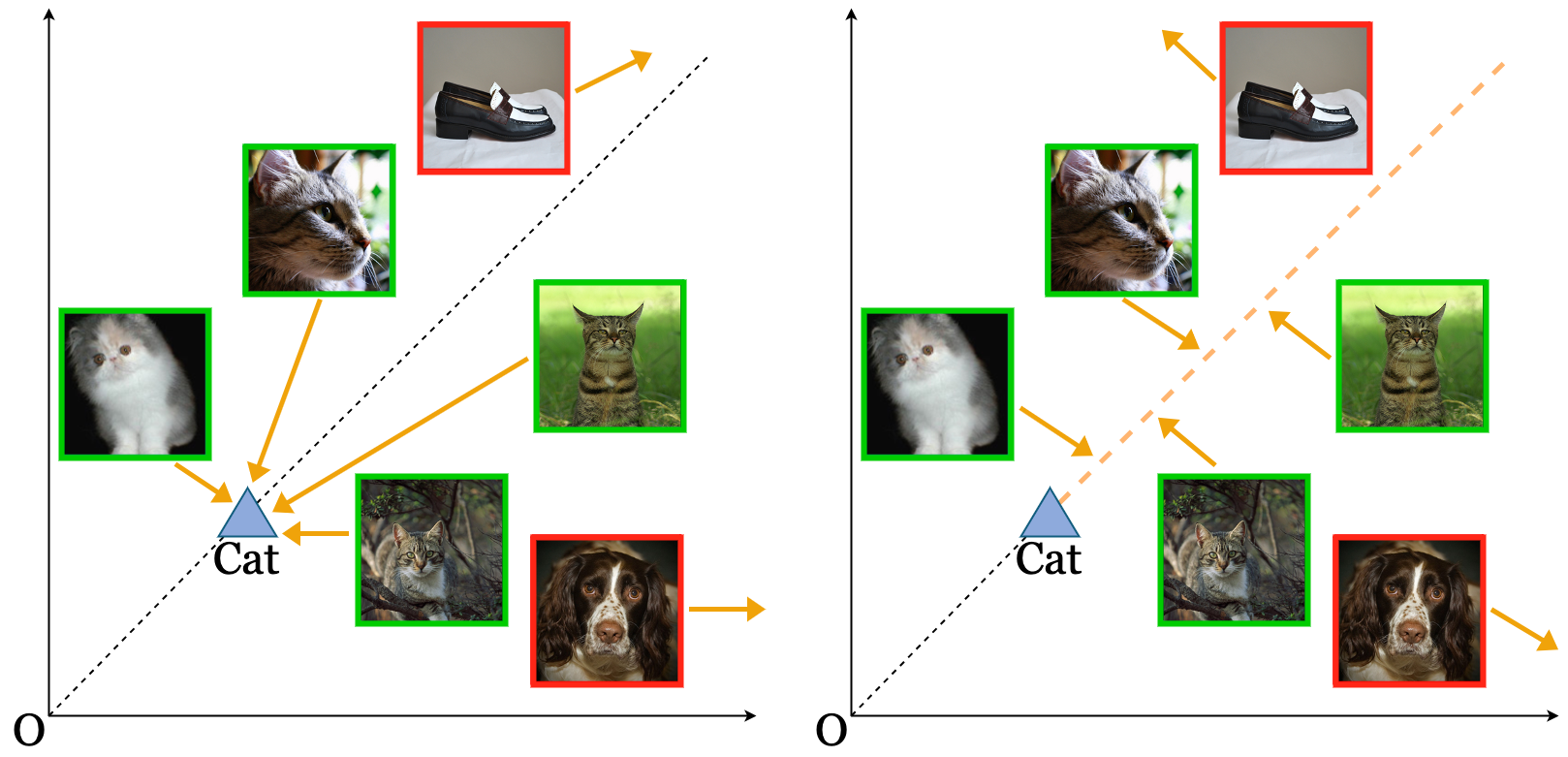 Same as CLIP but with Hyperbolic distances
Clusters matching image-text pairs together
All images (texts) are treated equal, hence discourages unimodal hierarchies
Spatial proximity loss
15
https://github.com/facebookresearch/meru
MERU: Entailment Loss
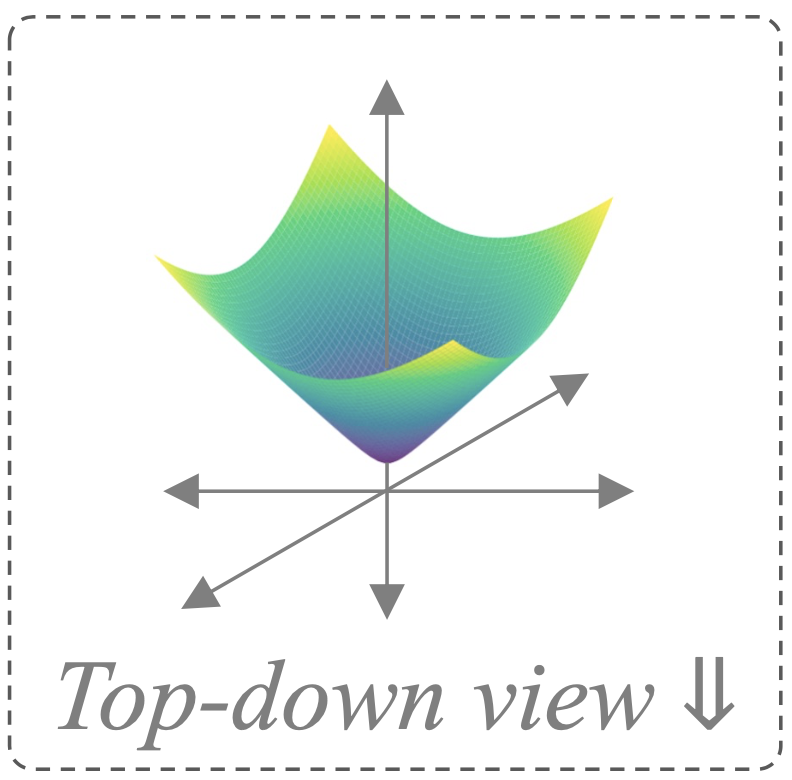 Encourages images to be within the cone emanating from the corresponding text embedding – text entails images
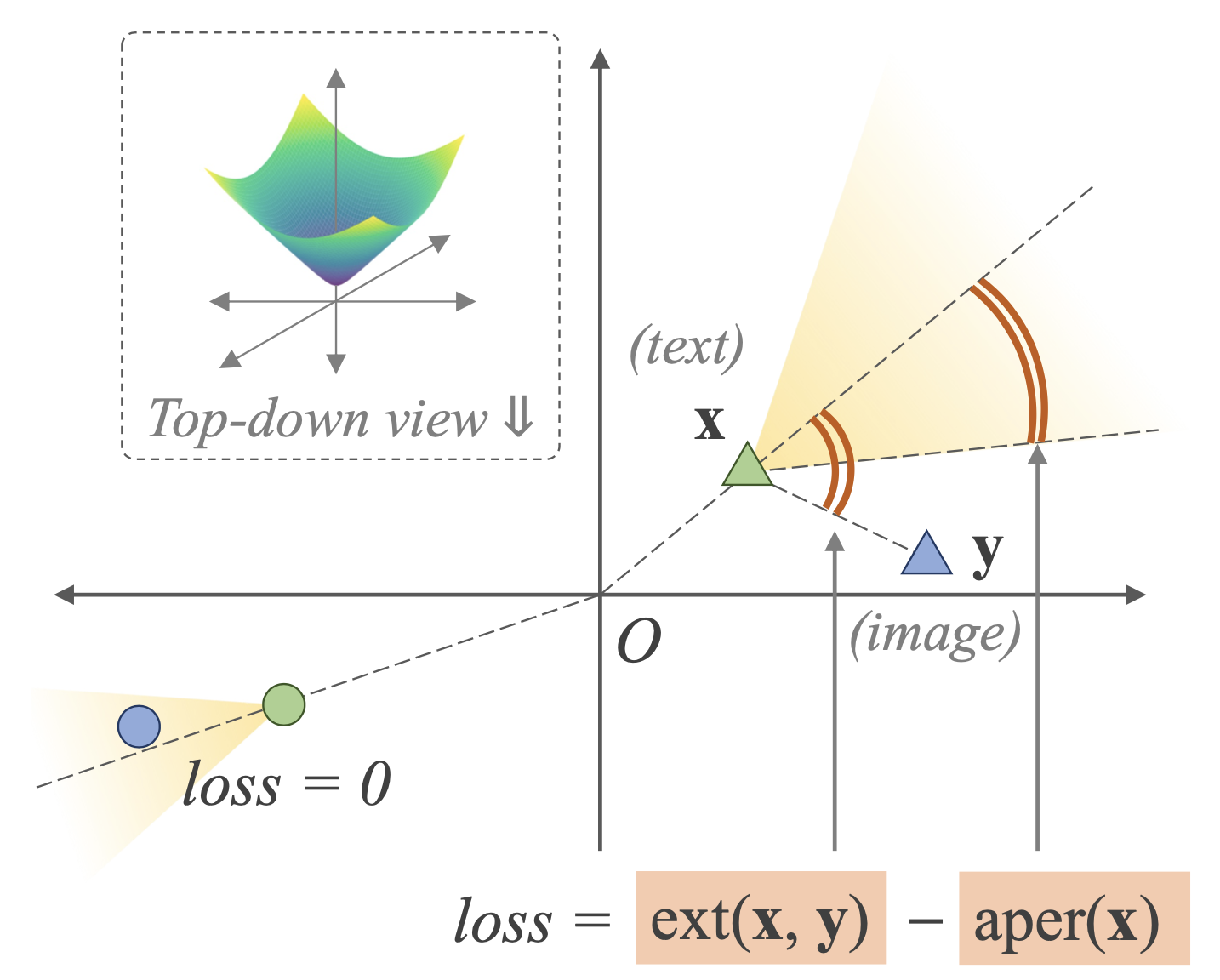 Issues
Discontinuous
Untrainable as a standalone loss
MERU used it as a regularization
Entailment loss cannot prevent embedding collapse
16
https://github.com/facebookresearch/meru
Interplay between the Losses
Spatial proximity-based contrastive loss prefers embedding collapse
If data encourages diverse embeddings, then entailment objective will be violated
To satisfy both the objectives, embeddings need to collapse
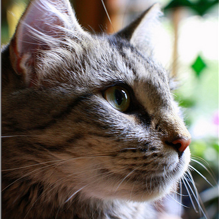 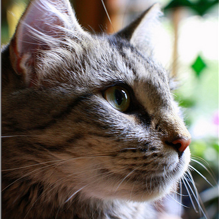 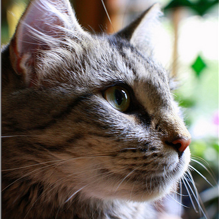 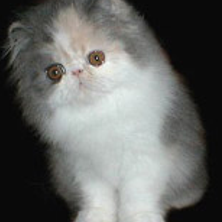 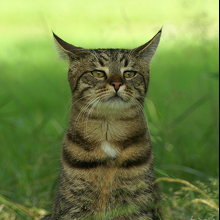 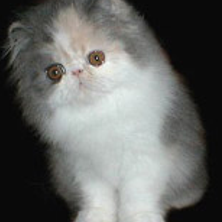 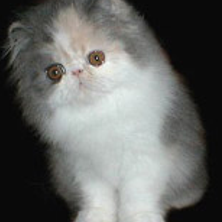 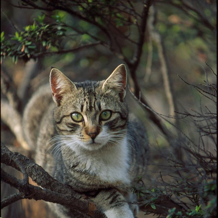 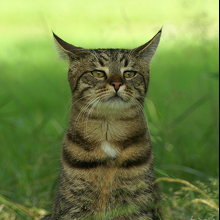 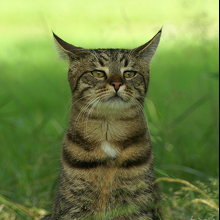 Cat
Cat
Cat
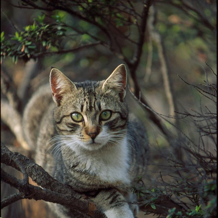 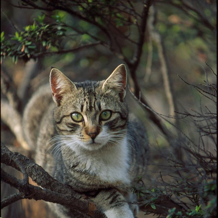 O
O
O
Combination of entailment and spatial proximity objectives disrupt hierarchies
17
Our Approach
Our Approach
Accept the modality gap!

Uses an alternative measure of similarity that respects the cross-modal hierarchy
19
Accept the Modality Gap
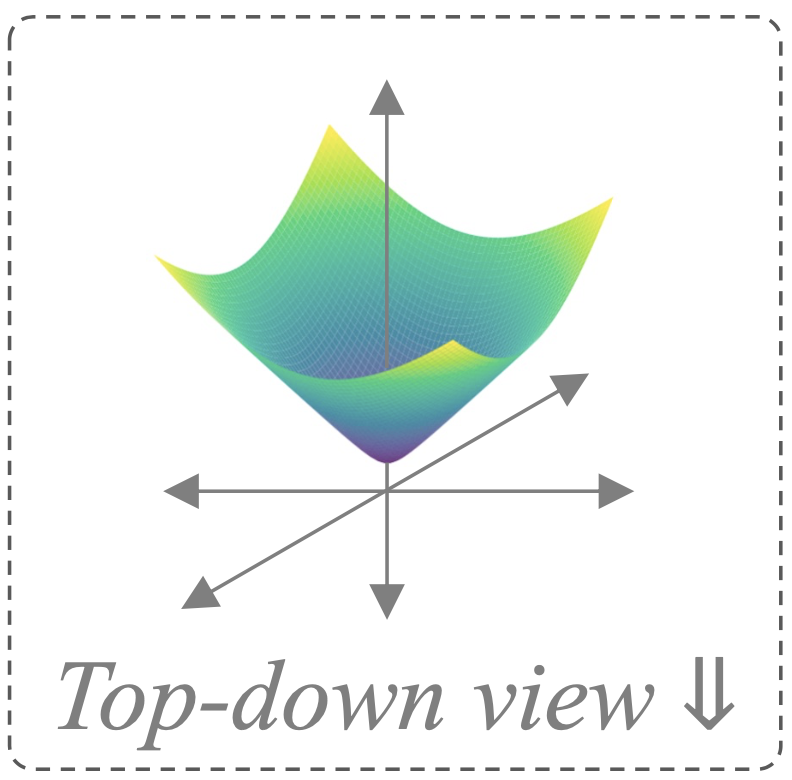 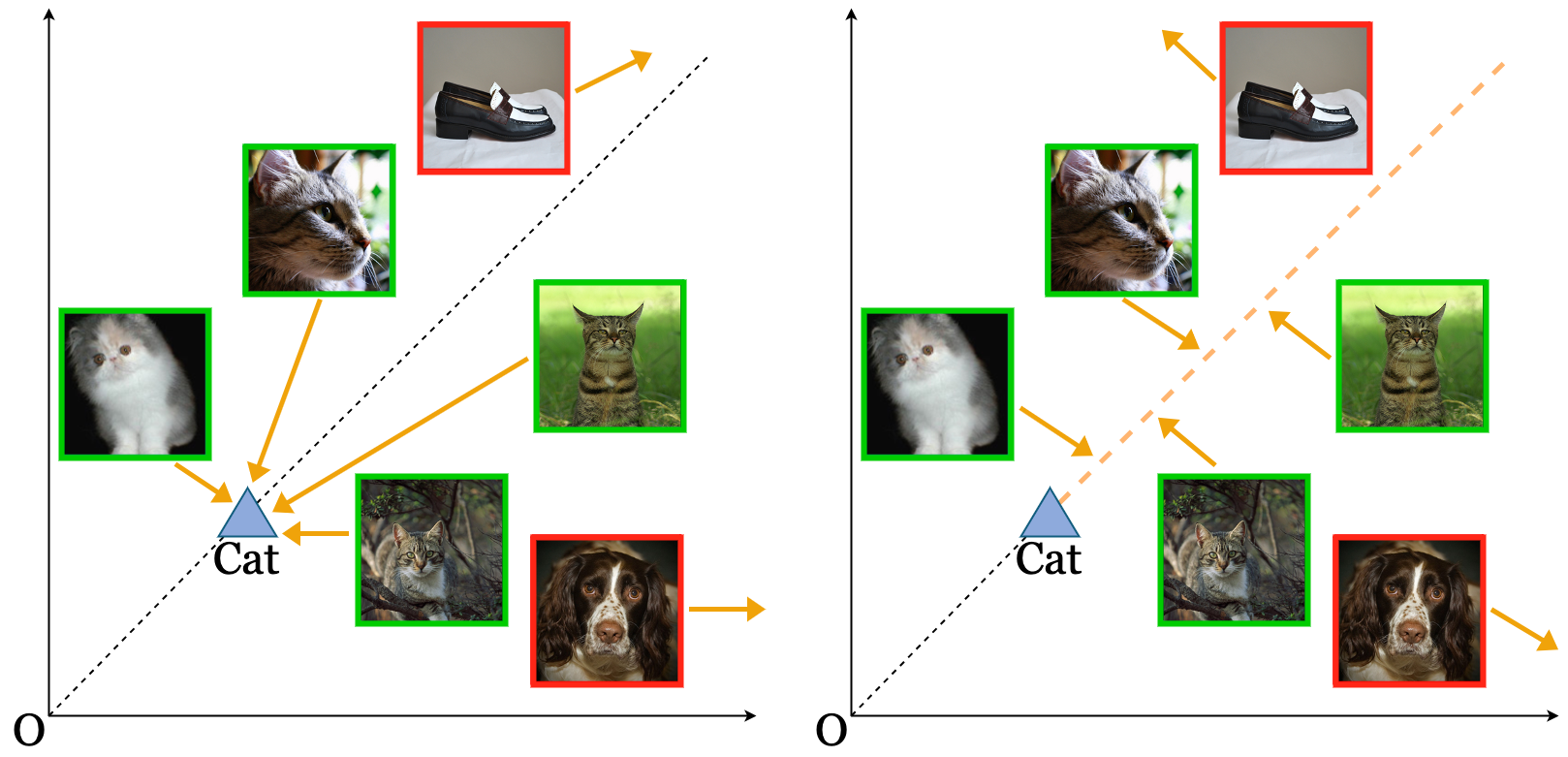 Our loss
Spatial proximity loss
Images can be placed anywhere along the axis, allows hierarchies
20
Angle-based Contrastive Loss
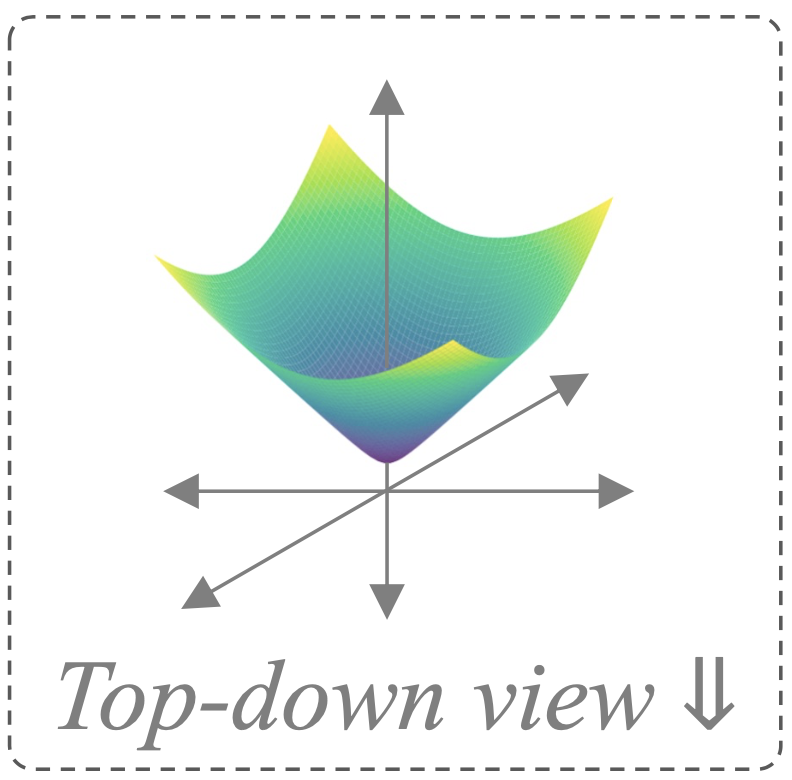 Similarity is measured using hyperbolic angles
Embedding norms are allowed to vary
Enforces cross-modal hierarchy: text is more generic than images
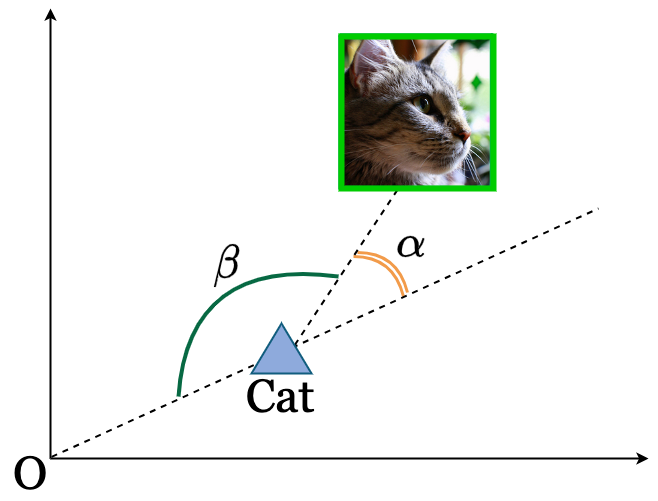 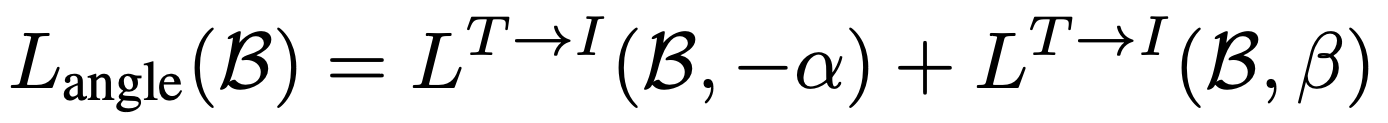 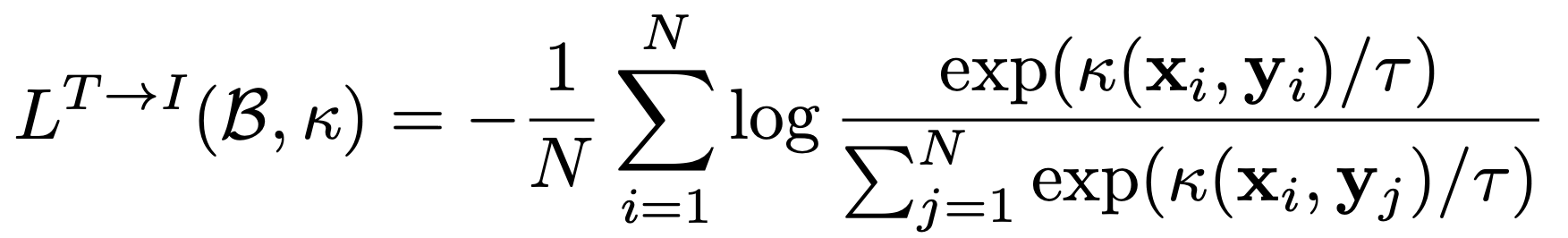 Our Loss: Smooth, contrastive variant of entailment loss that accepts the modality gap
21
Angle-based Contrastive Loss
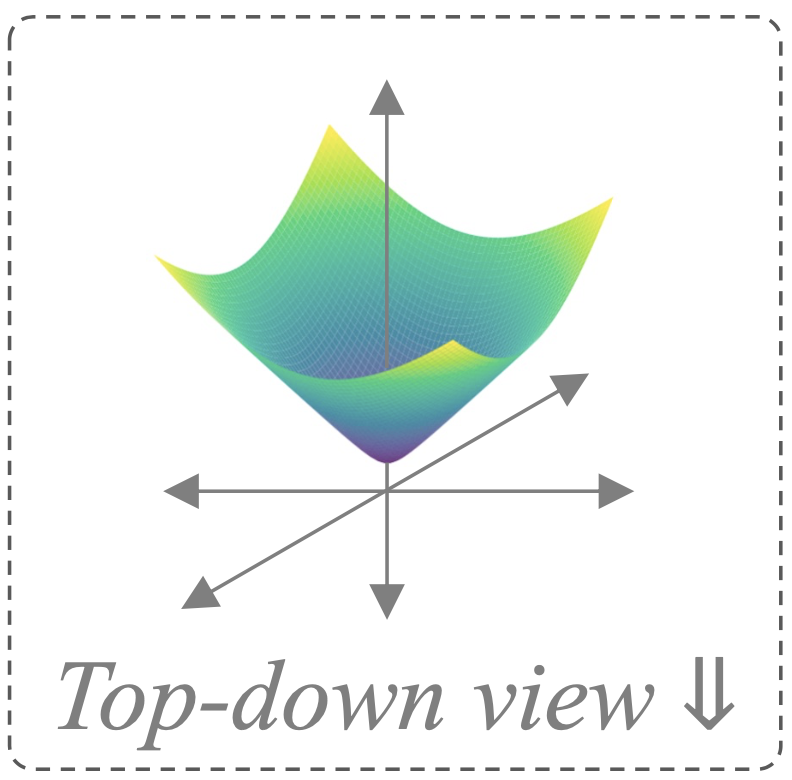 Calculations are straightforward
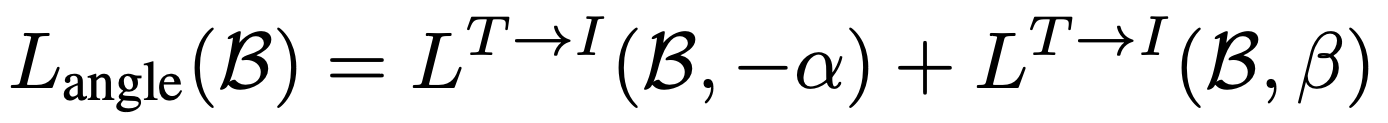 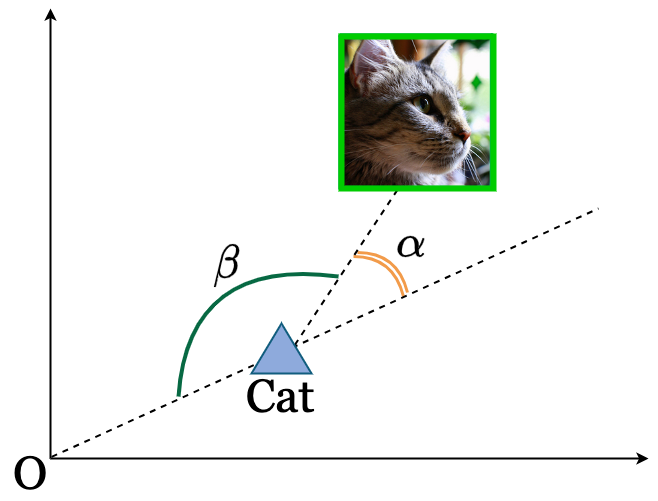 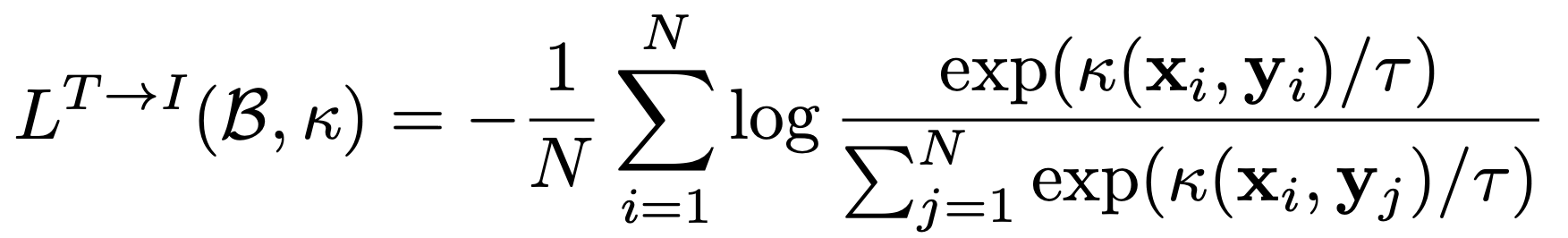 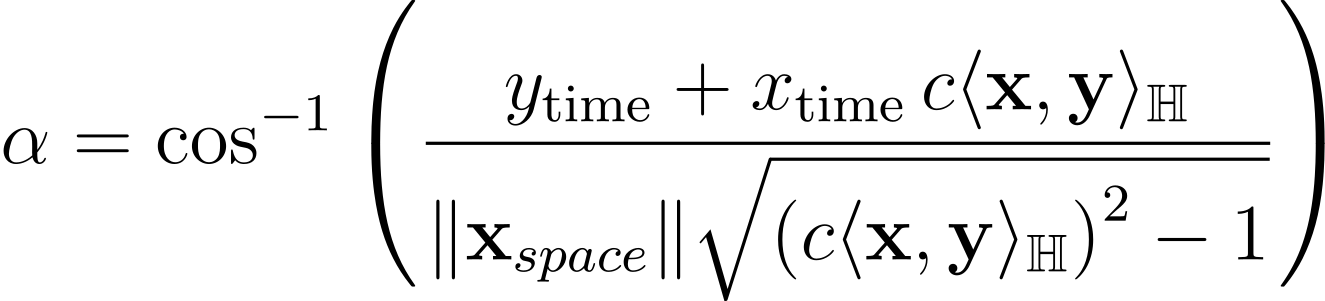 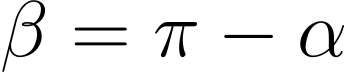 22
Cross-Modal Hierarchy
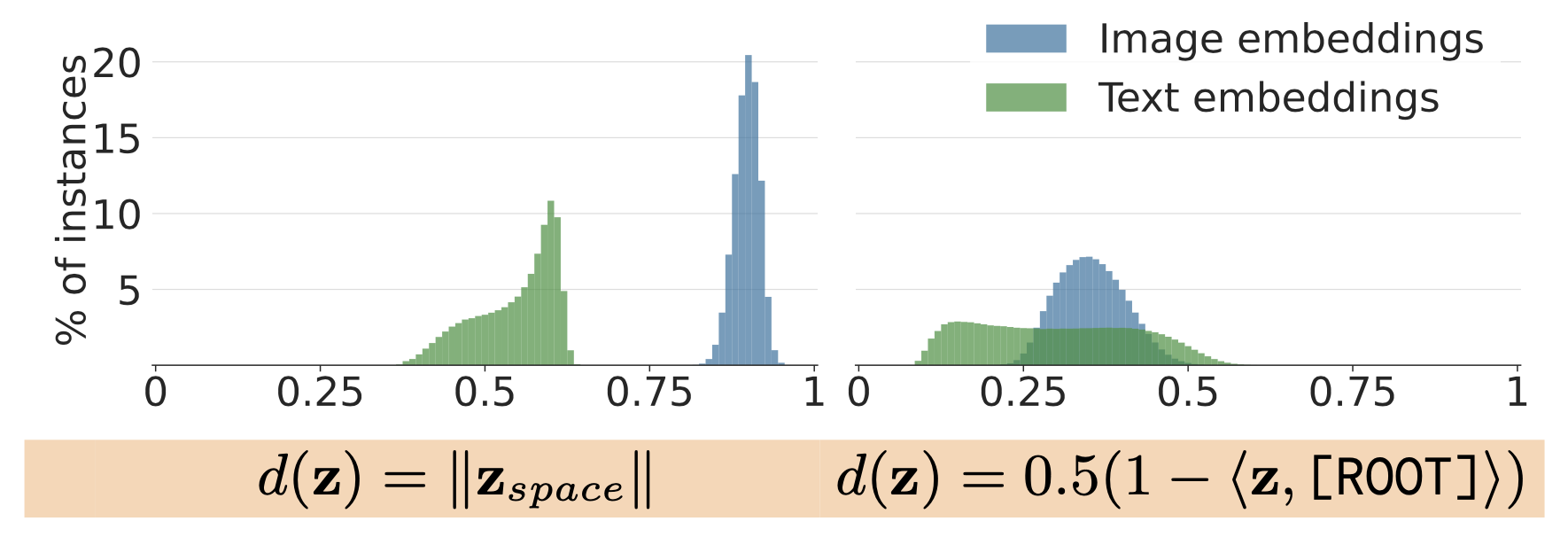 Ours
CLIP
Smaller norm (distance to the origin) means a more abstract concept
23
Model
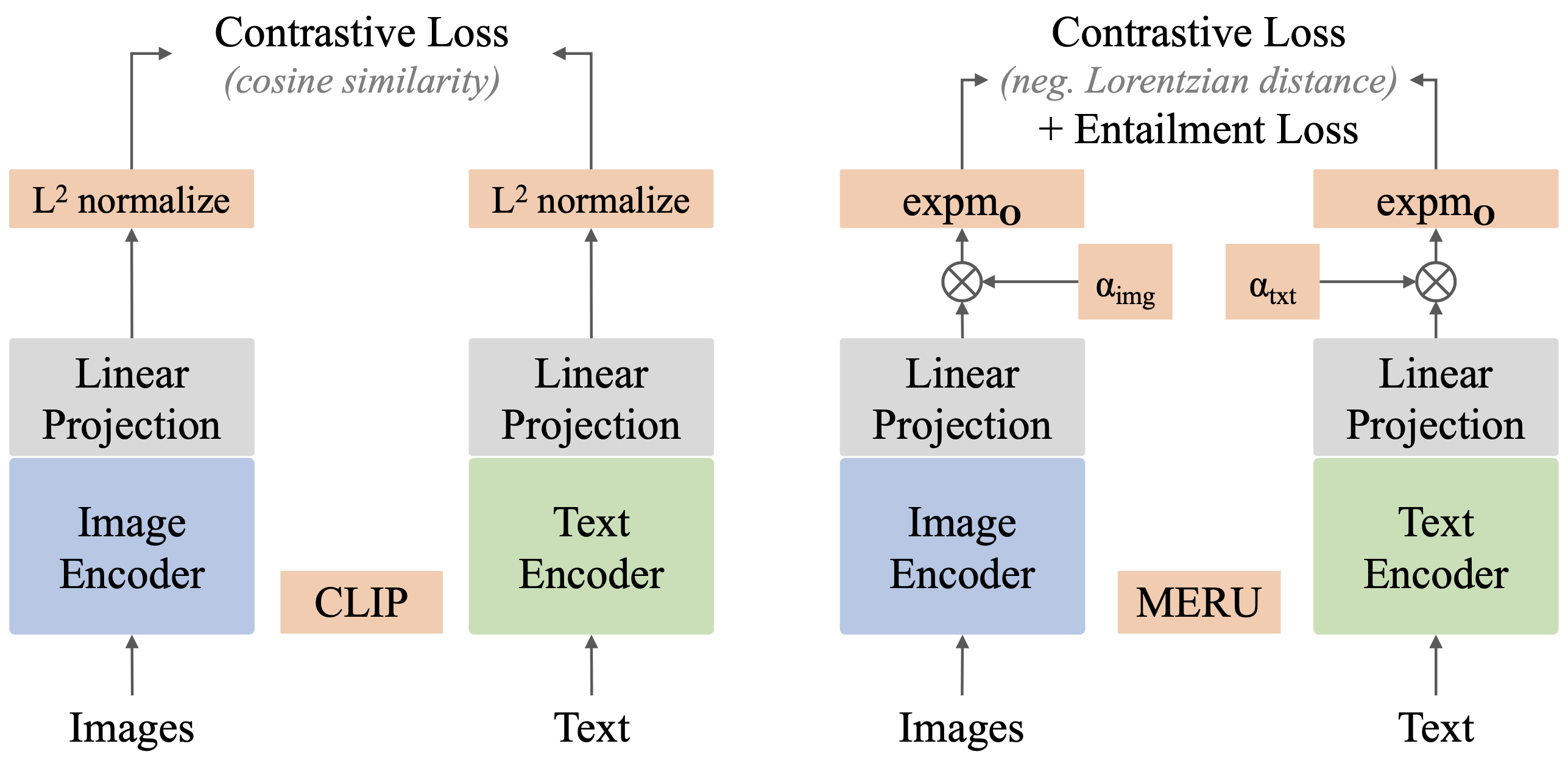 (angle similarity)
OURS
Project embeddings to the hyperbolic space before computing the loss
24
Results
Zero-Shot Evaluation
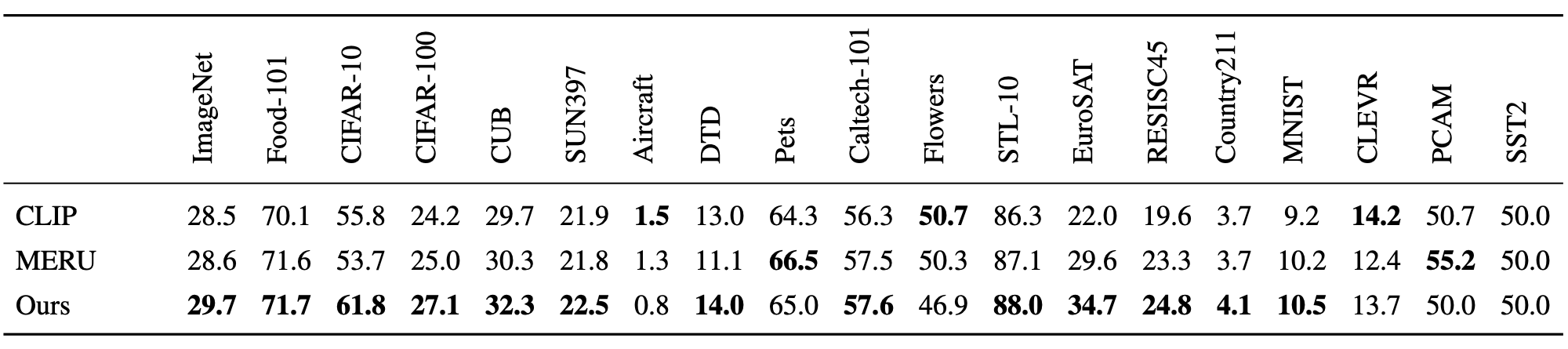 Image classification
We show overall better performance compared to MERU and CLIP
26
Zero-Shot Evaluation
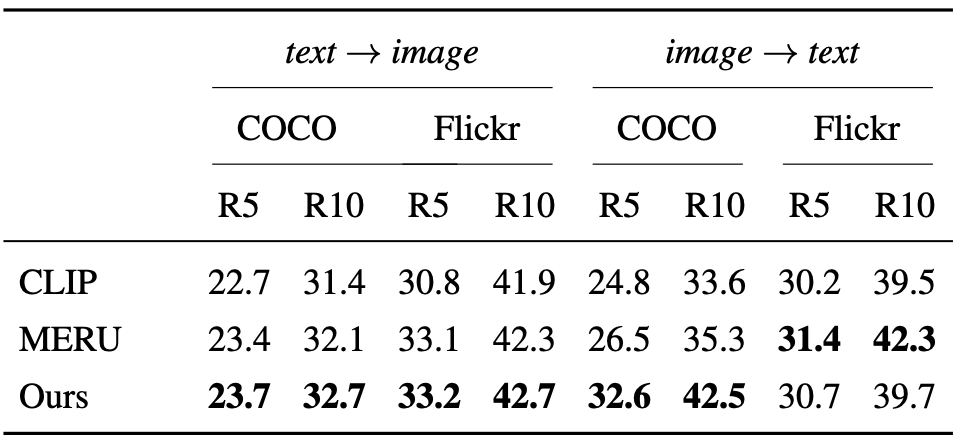 Image and text retrieval
We outperform both MERU and CLIP, except on Flickr
27
Zero-Shot Evaluation
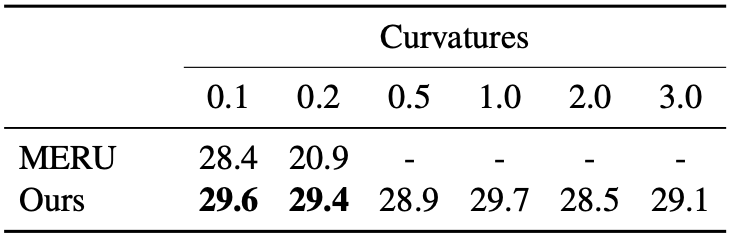 Image classification with varying curvature
MERU is sensitive to curvature and work well only on small curvatures – closer to Euclidean geometry
Our approach is consistent across varying curvatures
28
Image Hierarchy Results
Hierarchy can be quantified using the distance to the origin (i.e., norm): norm(parent) < norm(child)
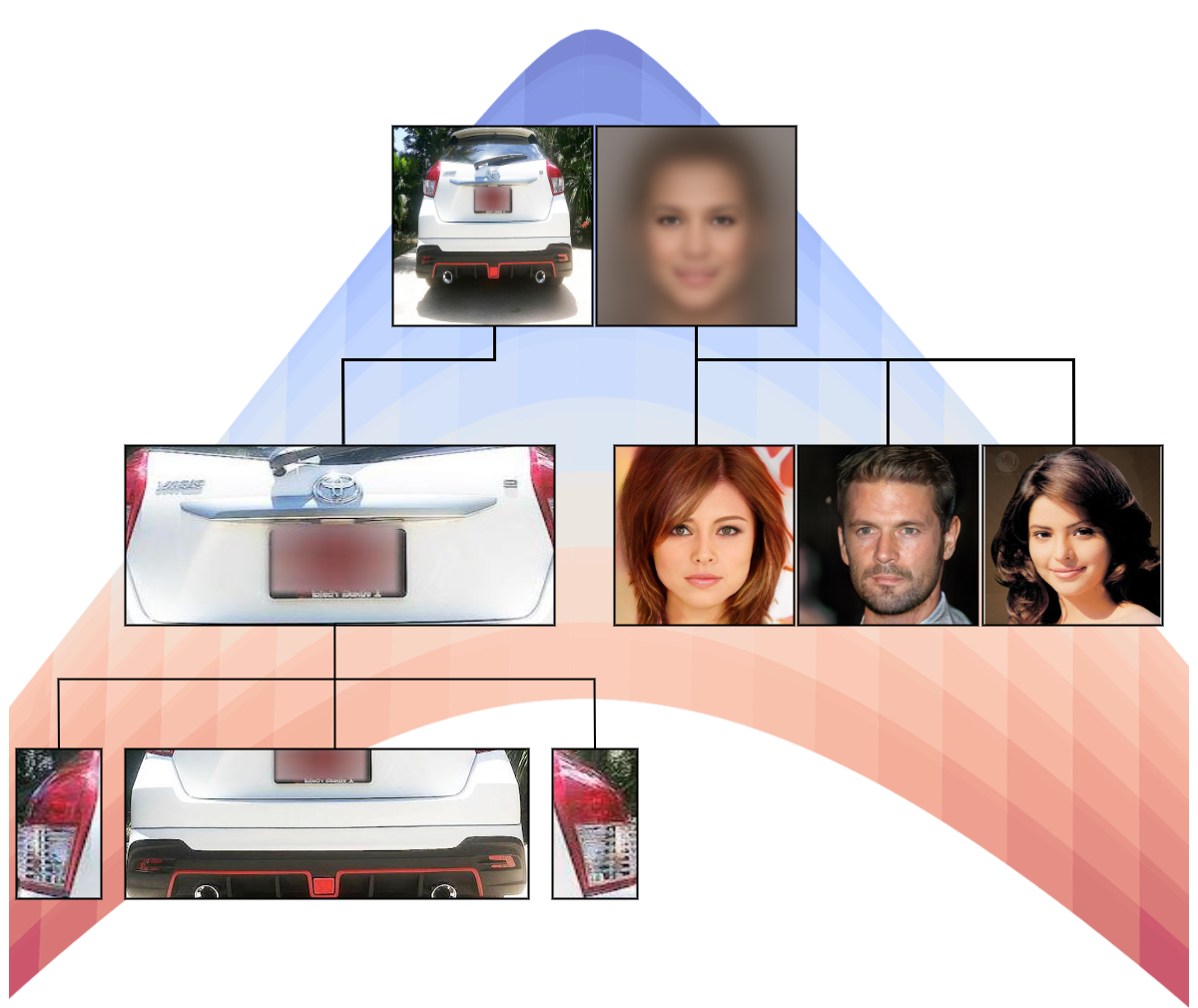 Two types of image hierarchies emerge
“Contained in” hierarchy
“Abstract to specific” hierarchy
29
Image Hierarchy Results
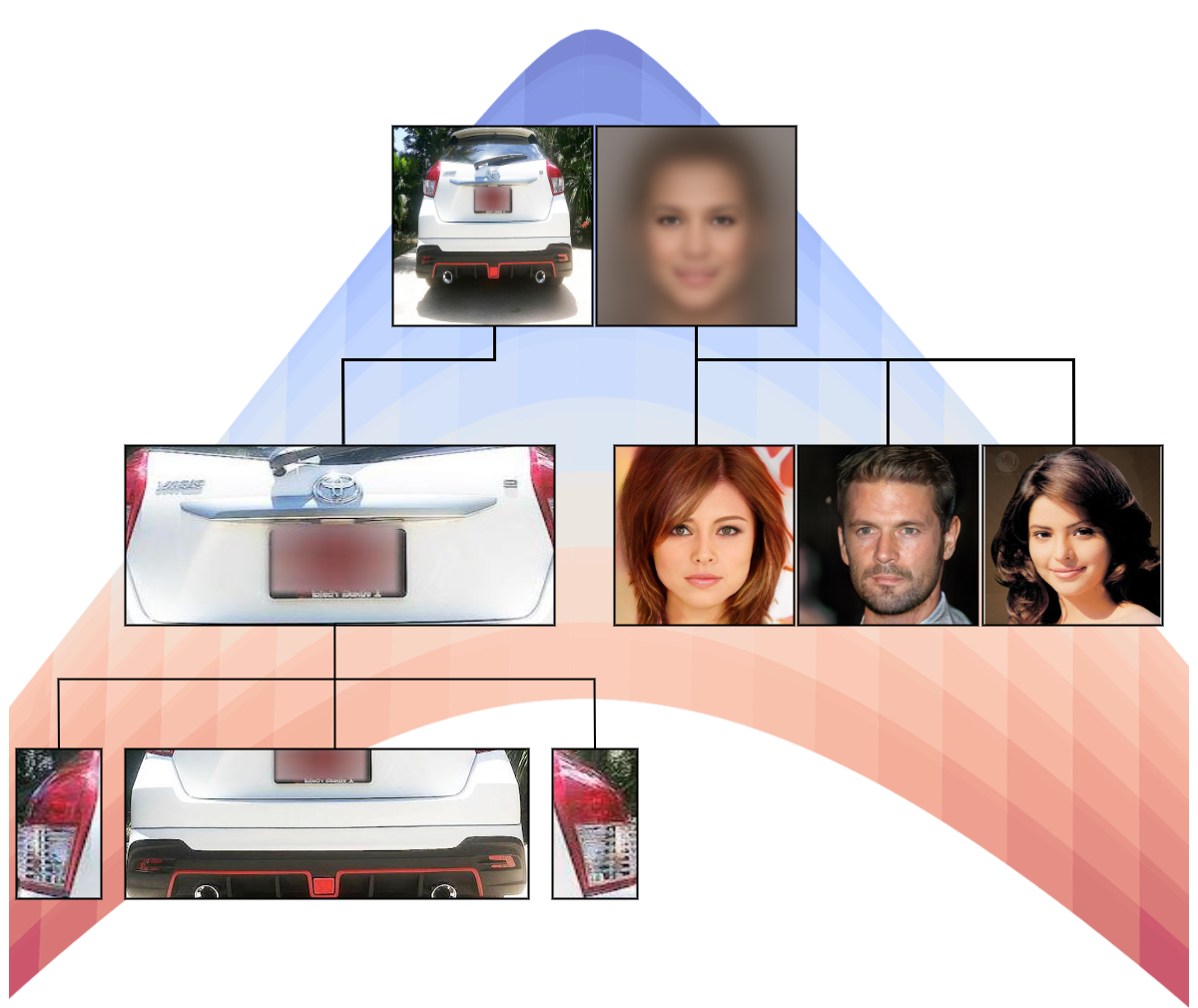 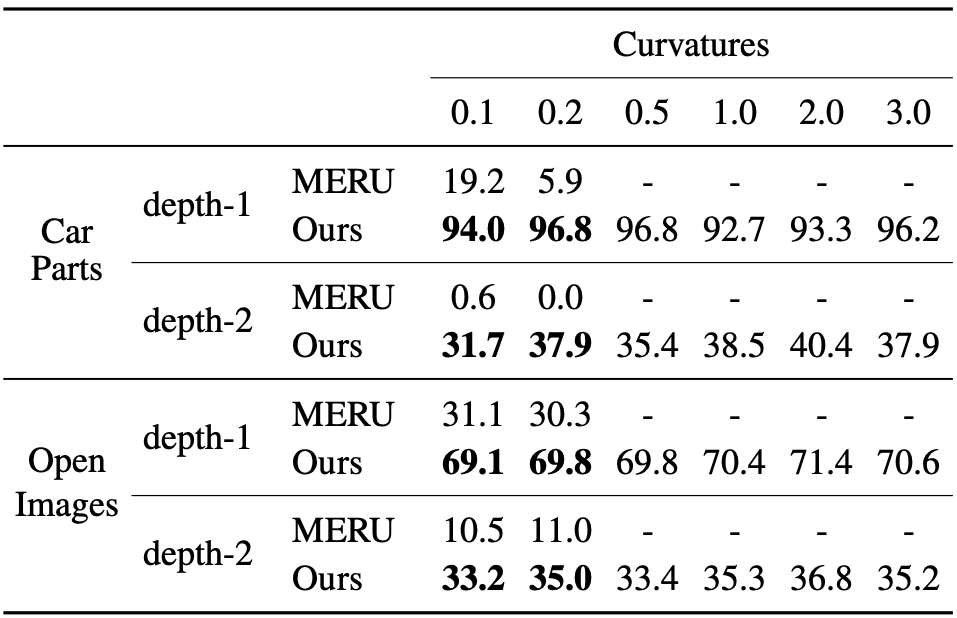 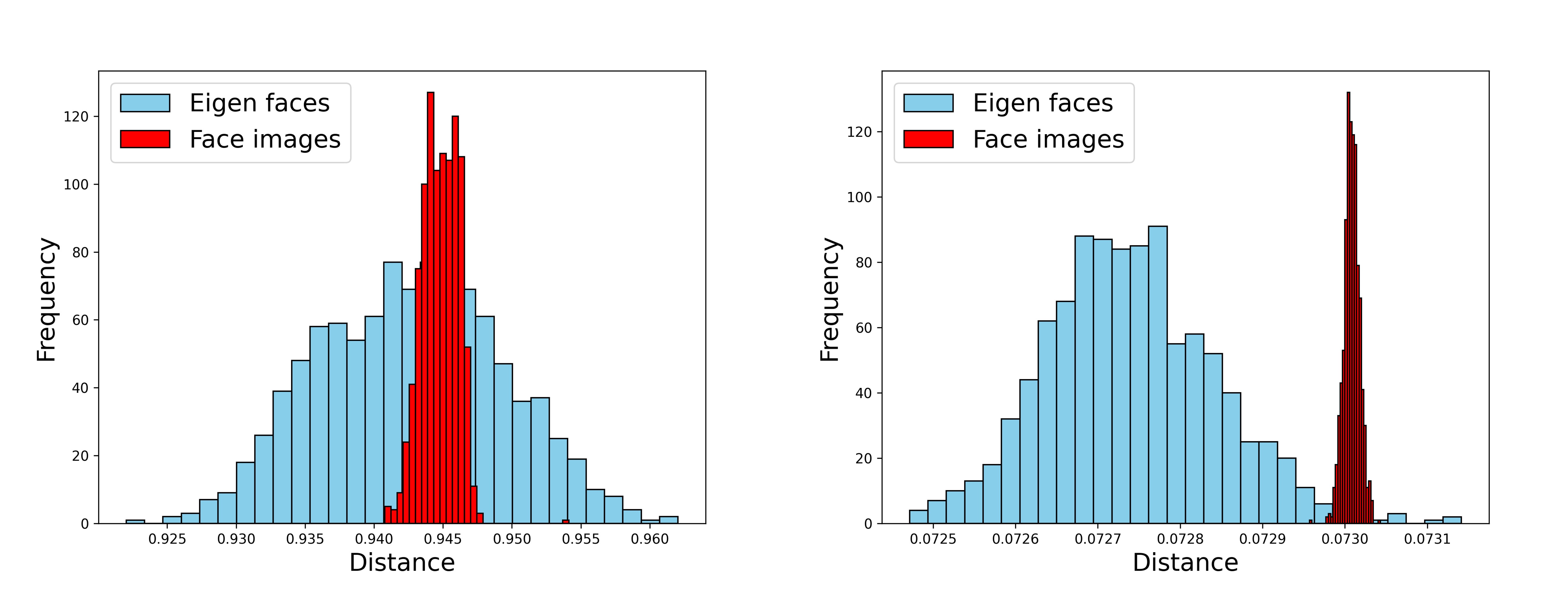 Ours
MERU
“Contained in” image hierarchy
“Abstract to specific” image hierarchy
Better image hierarchies emerge for our method
30
Image Traversal
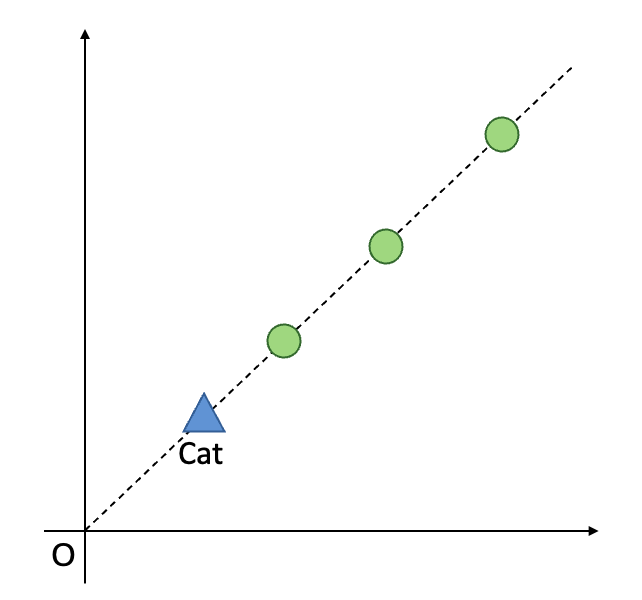 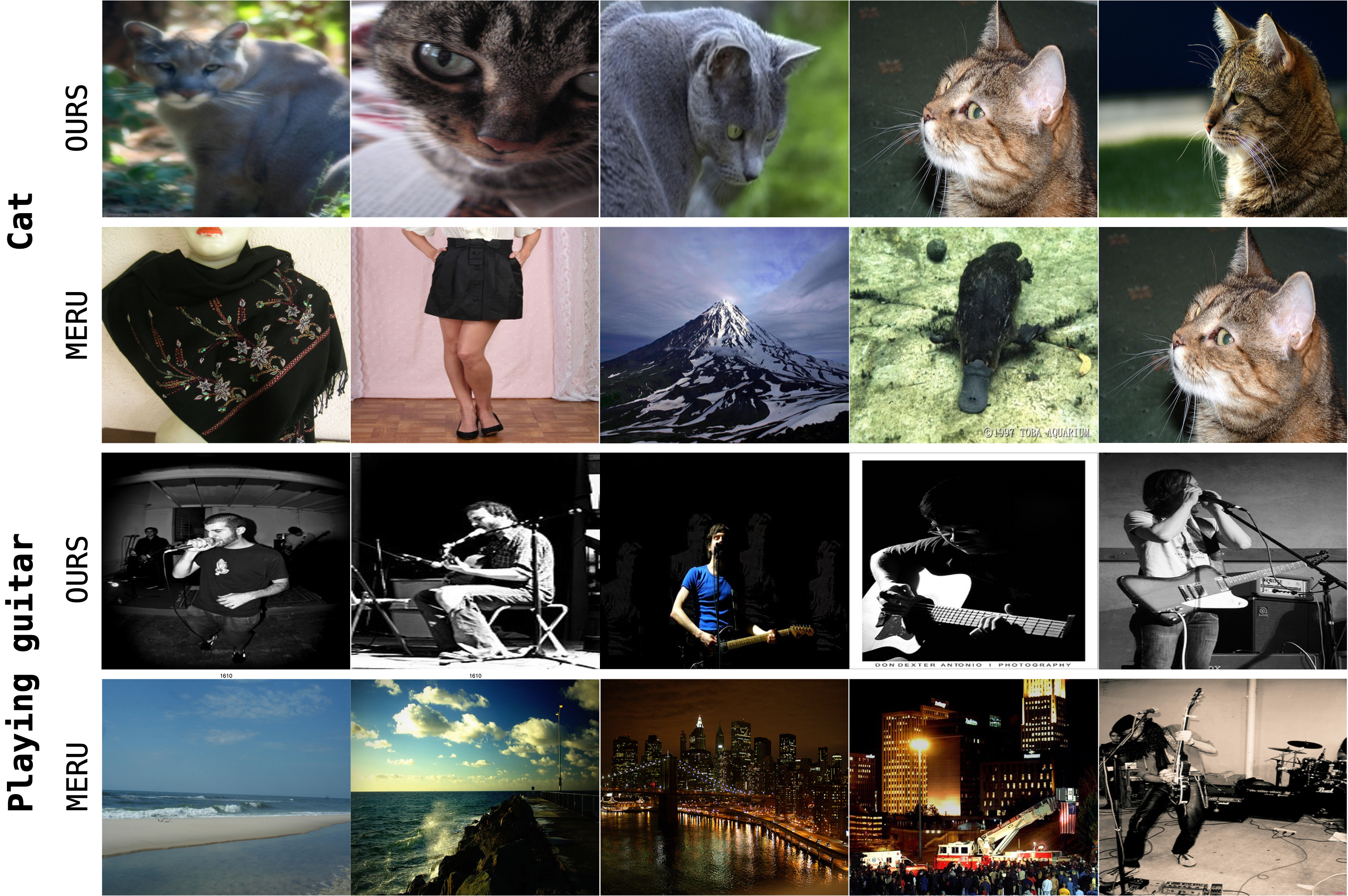 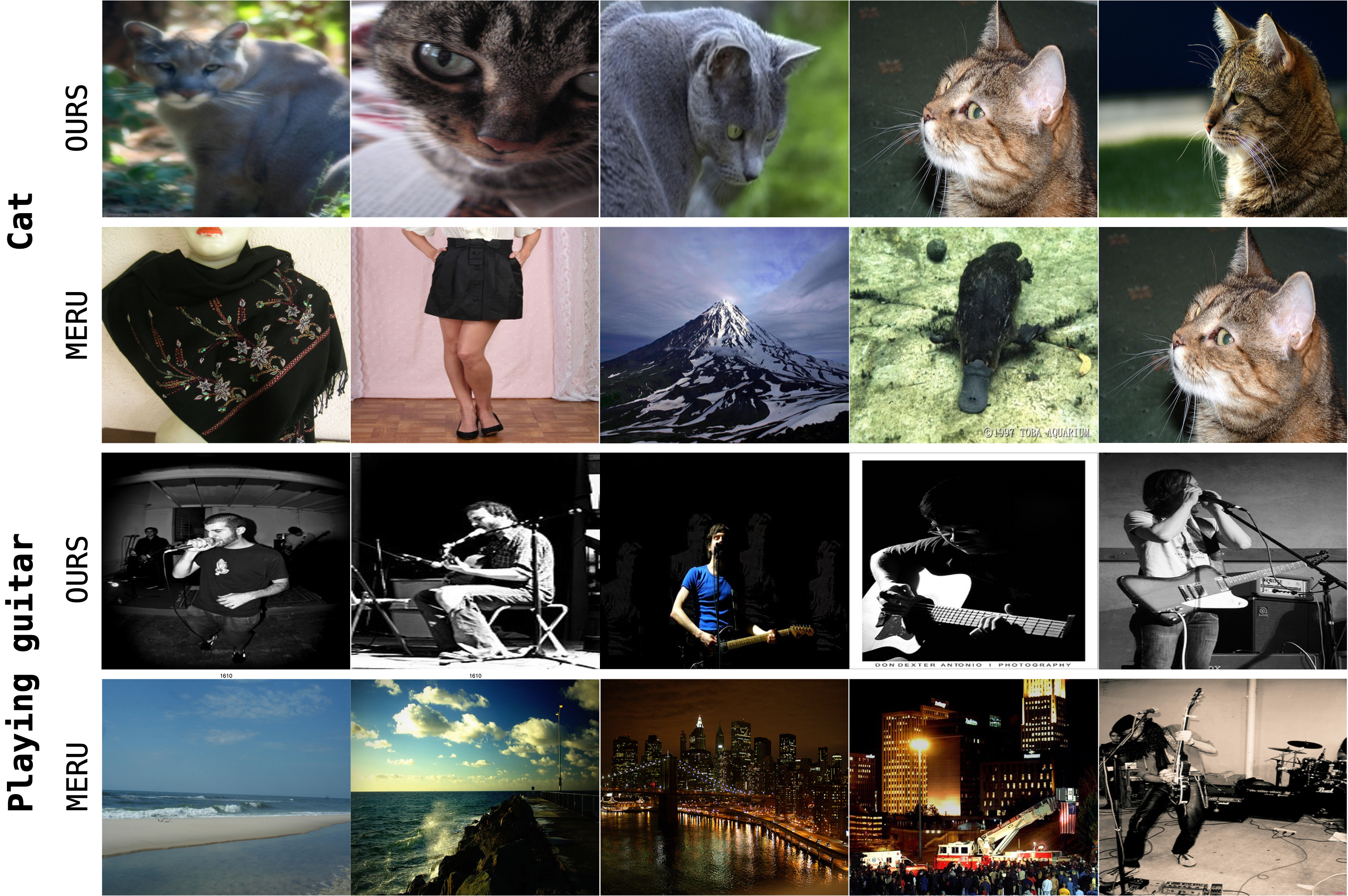 Specificity (i.e., norm) increases from left to right
Norm can be used as an implicit uncertainty measure
31
Image Traversal
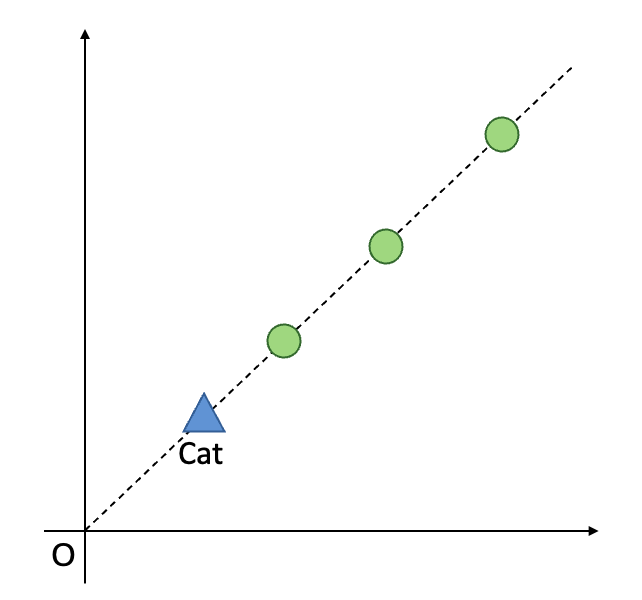 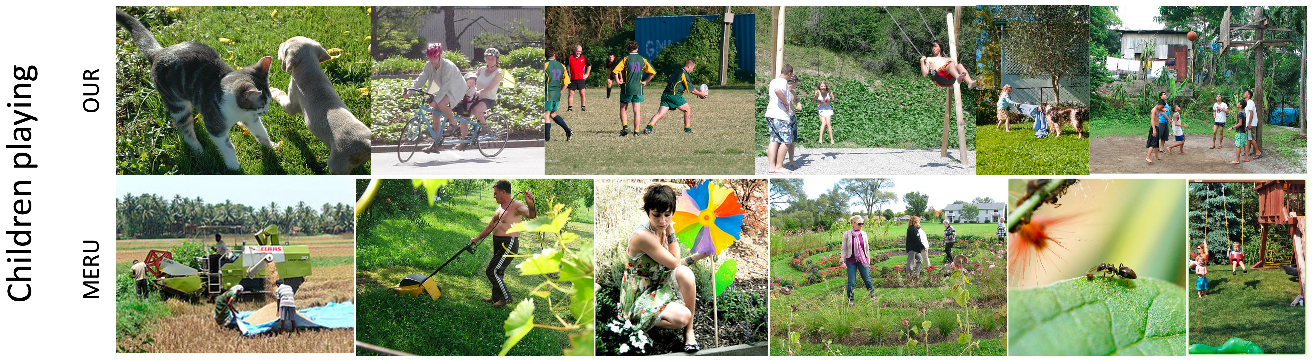 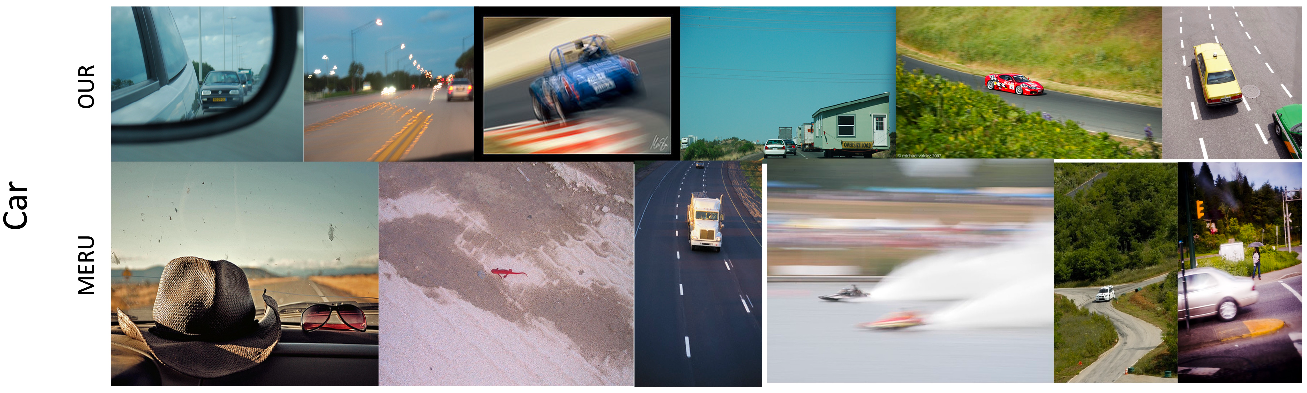 Specificity (i.e., norm) increases from left to right
32
Text Hierarchy Results
adjectives
nouns
captions
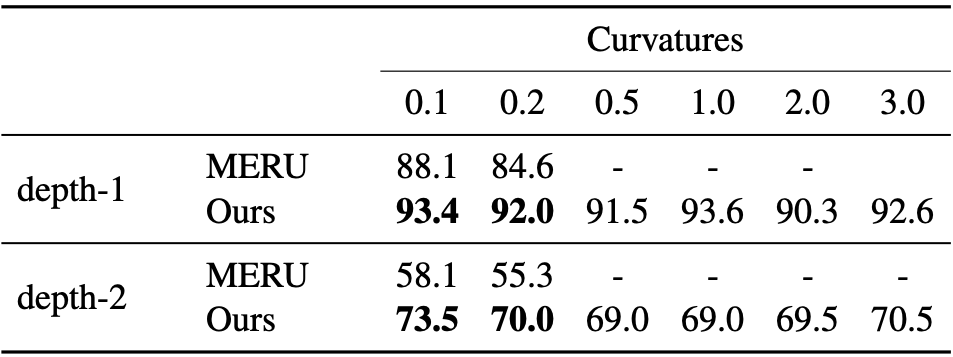 “Generic to specific” caption hierarchy
Even for text, better hierarchies emerge for our method
33
Text Traversal
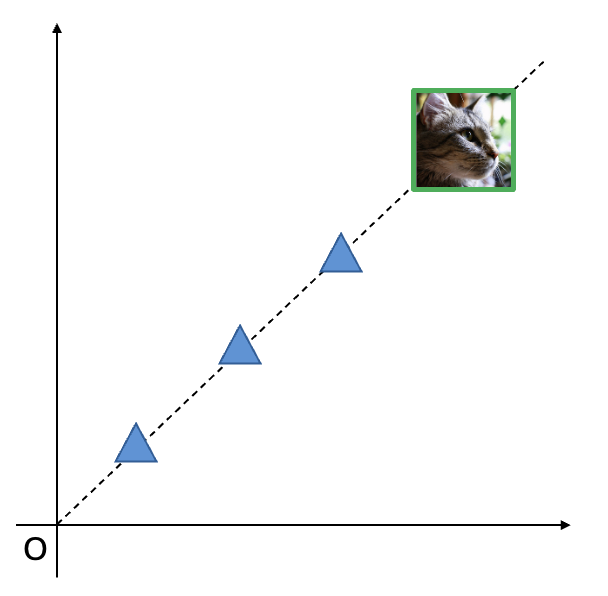 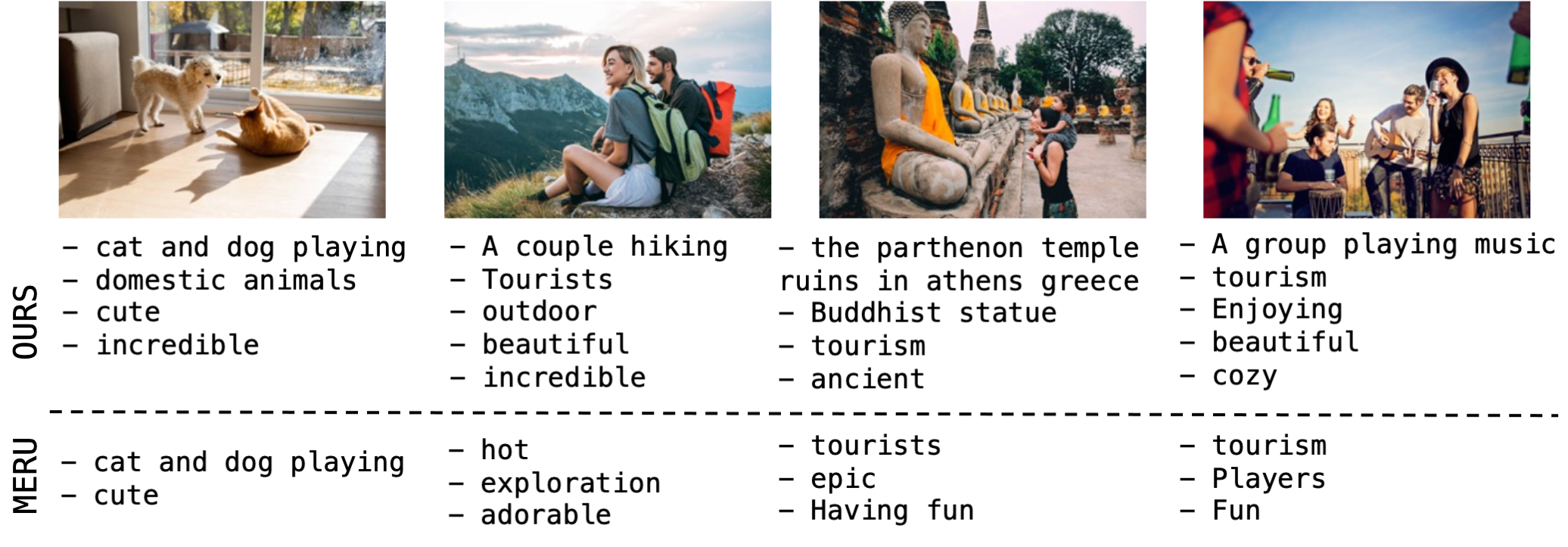 34
Text Traversal
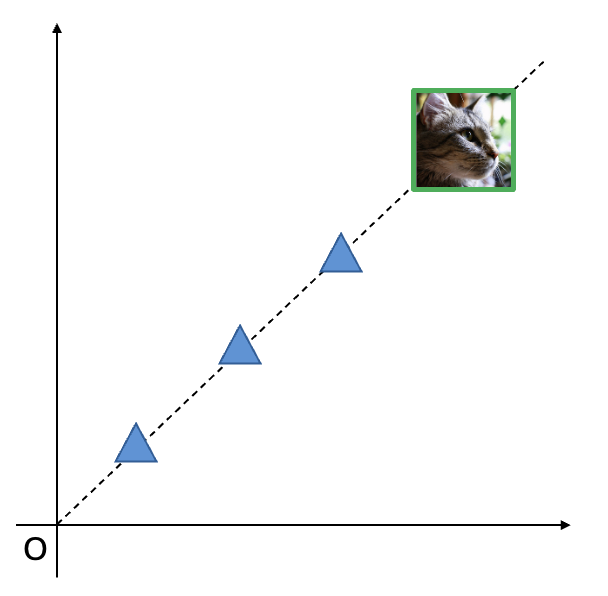 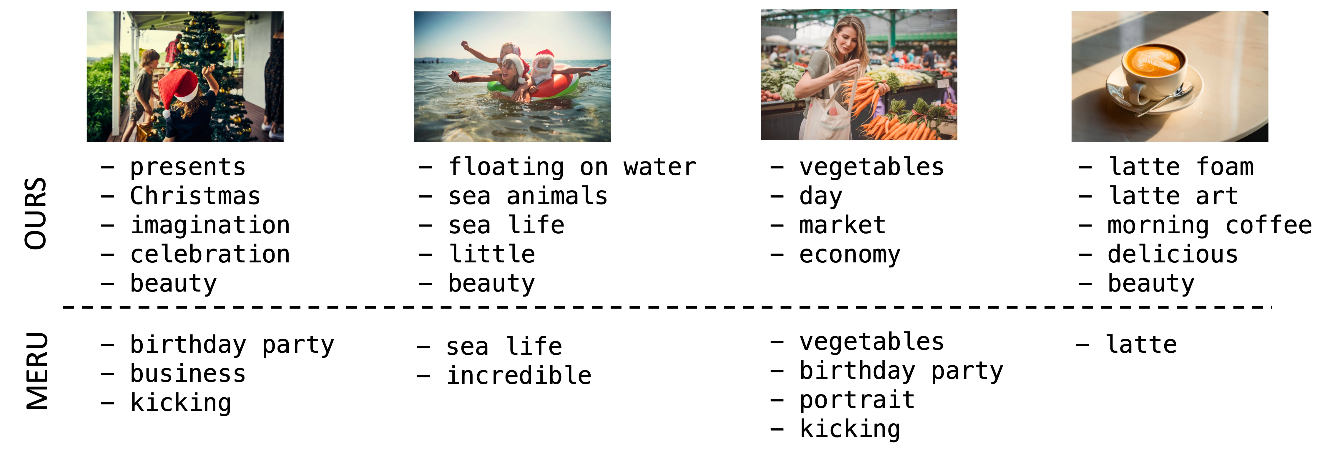 35
Summary
Angle-based contrastive loss preserves unimodal hierarchies while aligning text and image modalities
36
https://www.amazon.science/publications/accept-the-modality-gap-an-exploration-in-the-hyperbolic-space
Next Steps
Enforce unimodal hierarchies, rather than showing emergent behavior
Analyze the implications of accepting the modality gap
37
Questions?
Thank You